La taxation des boissons sucrées avec ou sans édulcorant
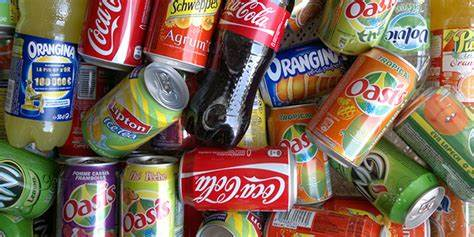 Morgane ZUSSA et Fanny HUARD
Taxation : Action de taxer, de soumettre à un impôt.

Edulcorant : Un édulcorant est un produit ou substance ayant un goût sucré.
Définitions
Boisson sucrée sans édulcorant          Calories




Boisson sucrée avec édulcorant          0 Calorie
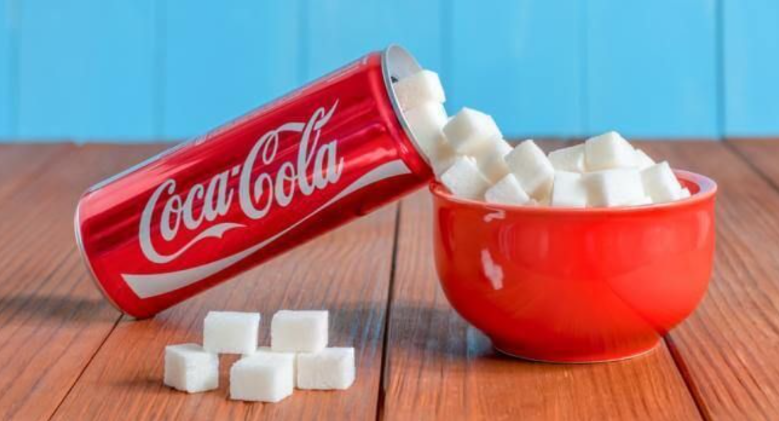 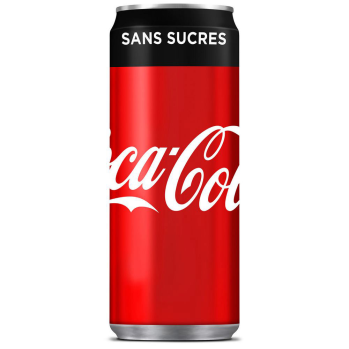 Comparatif
Nuisent à la santé humaine
Augmentent les risques : surpoids, diabète, infarctus, vieillissement accéléré, décès prématuré ou insuffisance rénale
Pourquoi les boissons sucrées sont – elles plus taxées ?
Depuis 2013 : taxe fixe à 7,53€ par hectolitre
 En 2022 :
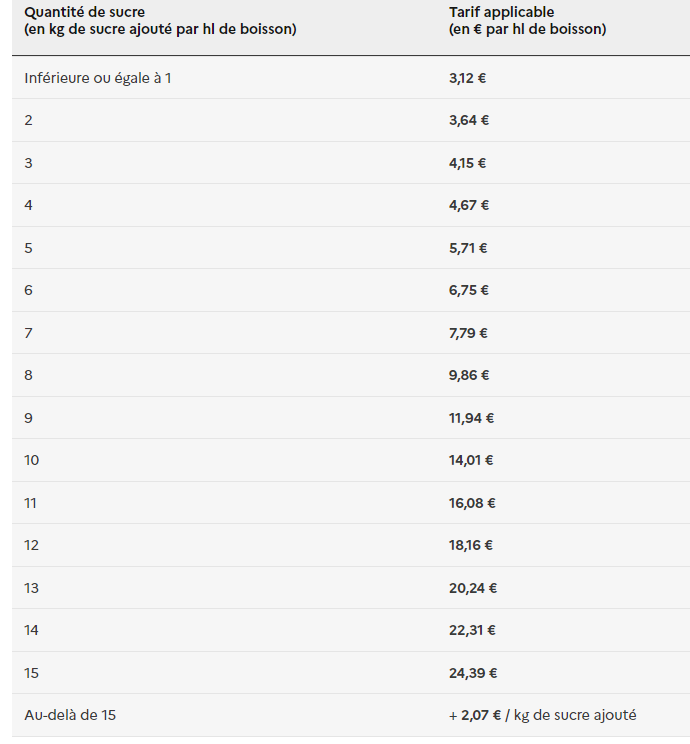 Comment ?
Une étude démontre que la consommation de boissons sucrées a diminué d’environ 10%.

Sprite – 70 %

Schweppes ou Ice-Tea – 40 %

Seven-Up et Fanta – 30 %
Les taxes sont-elles efficaces ?
Taxes efficaces
Continuer à informer et éduquer la population
S’informer sur les potentiels risques des édulcorants
Conclusion
Donc buvez de l’eau 
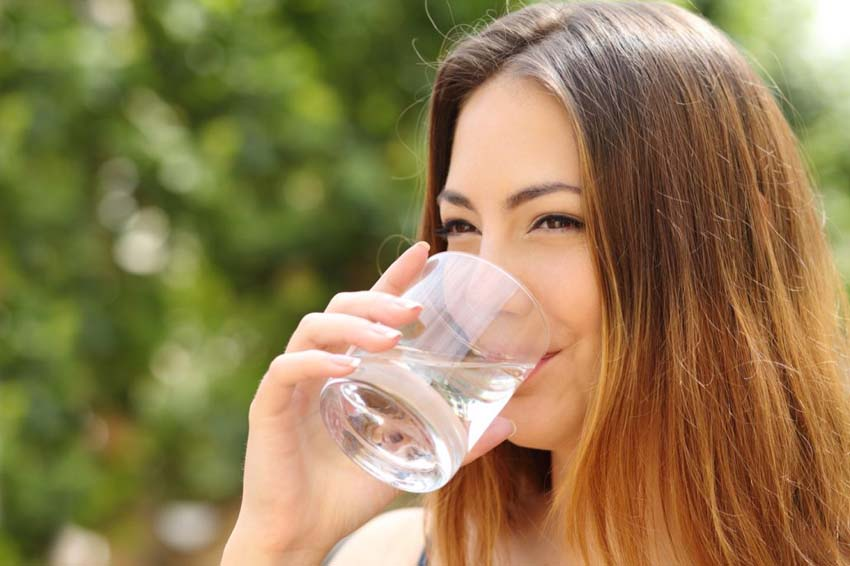